Verksamhetsplan
Vision Funktionsstöd 2024
Ramar inför verksamhetsåret 2024/25
[Speaker Notes: OBS! Glöm ej att spara som kopia innan du gör ändringar, så att mallen inte ändras!Hem | Vision Brand CenterHär hittar du bilder]
Nedbrutna mål - riktning från förbunds-/avd.-nivå
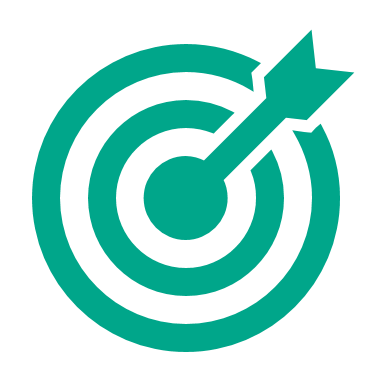 Realistiska mål, mätbara och möjliga att följa upp
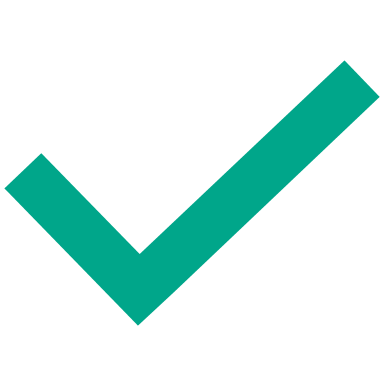 Vad ska genomföras för att målet ska uppnås
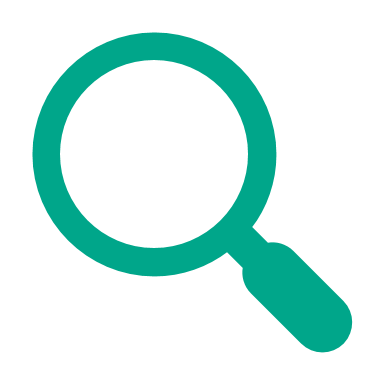 Hur mäter vi att målet uppfylls
Mål område: Ombud i Vision
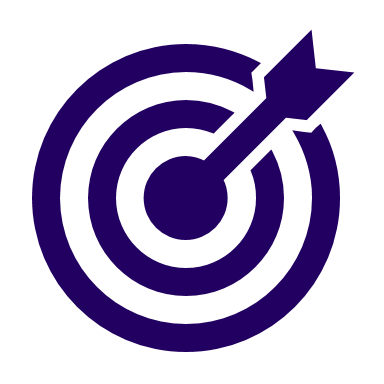 Vi ska öka med minst 15 förtroendevalda
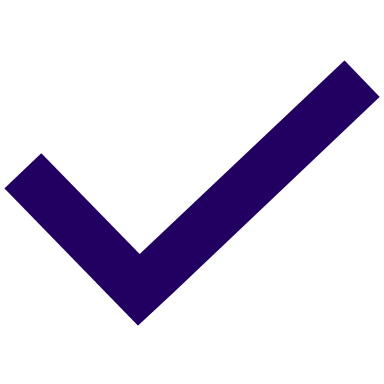 Engagera ombud för ökad facklig styrka 
Värva ombud - ”Ställ frågan”
Regelbundna ombudsträffar på olika nivåer’, aktivt mentorskap
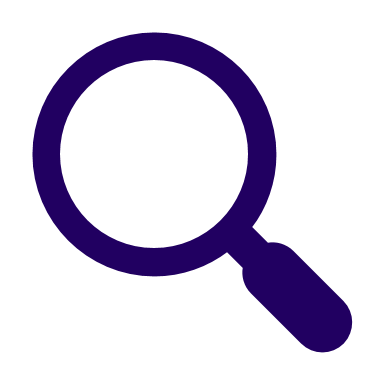 Undersöka månadsvis hur utvecklingen av förtroendevalda sker, i medlemsregistret
Fler medlemmar för ökad facklig styrka
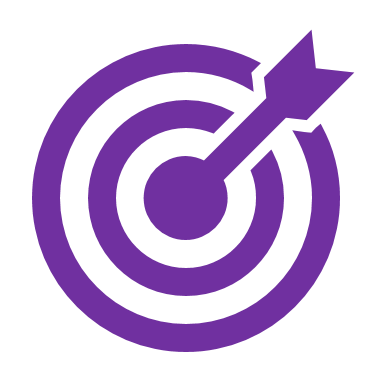 Vi ska öka medlemsantalet med 5% till slutet av 2024
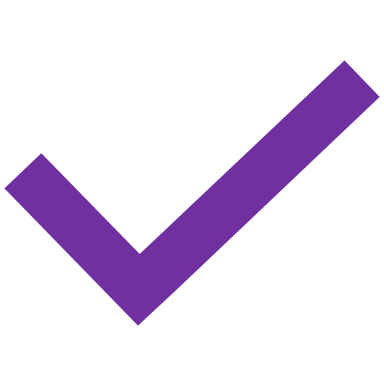 Satsningen för ökad facklig styrka genomförs - ett mer attraktivt medlemskap
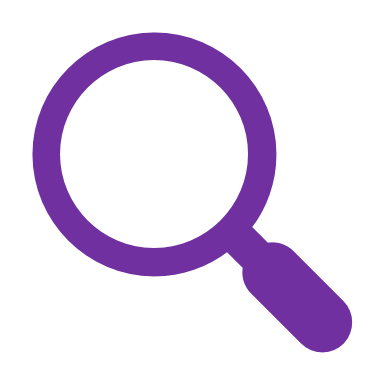 Månadsvisa uppföljningar av medlemsregistret
Medlemskapet är attraktivt och relevant
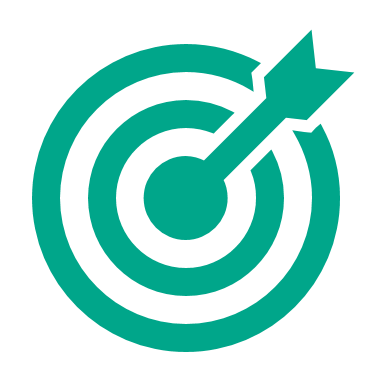 Så många som möjligt får ut det dom önskar från medlemskapet. 
Sektionens kärnverksamhet: Medlemsaktiviteter och individuellt vägledning/stöd,
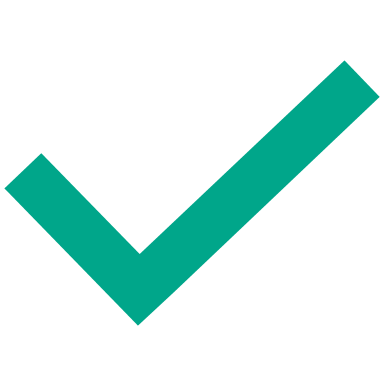 Vi undersöker hur medlemmarna upplever sitt medlemskap inom satsningen för ökad facklig styrka. 
Jobba för att synliggöra sektionen och det fackliga arbete som bedrivs. Vision närvarande ute på arbetsplatserna. Genomföra satsningar på utvalda yrkesgrupper, driva frågor med utgångspunkt i arbetsmiljö- och arbetsrätt i samverkan med arbetsgivaren.
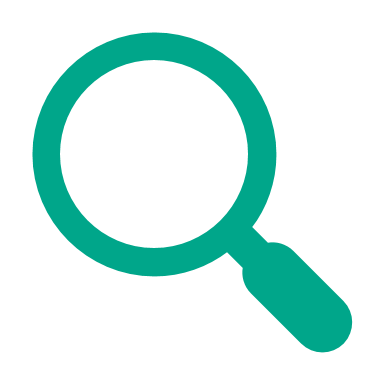 Årsvisa jämförelser
Vi skapar bra villkor i ett förändrat arbetsliv
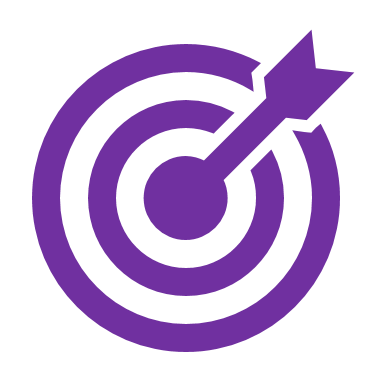 Fler yrkesgrupper får bättre villkor
Påverkansarbete för yrkesgrupper som vi inte tidigare haft fokus på
Stödassistent gentemot förbund
Administratörsgruppens villkor gentemot förvaltning/stad
Tidigare arbete rörande stödpedagoger fortgår
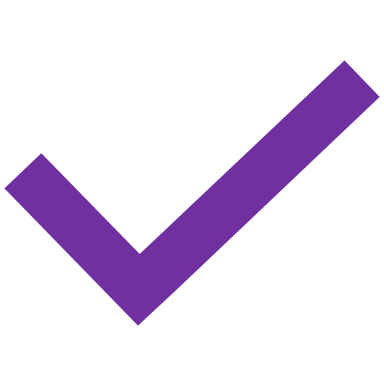 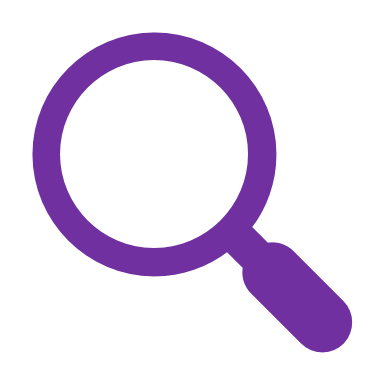 Utvärdering av effekten aktiviteterna fått, inför kommande årsmöte 2025